EBRINGTON P.S. BREAKFAST PRICELIST
Tea:					35p
Hot Chocolate:			40p
Fresh fruit:				25p
Toast: (buttered)			20p
Cereal with Milk: (2oz)	30p
Bagel: (1/2 bagel)			40p
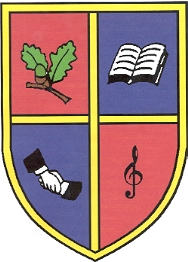 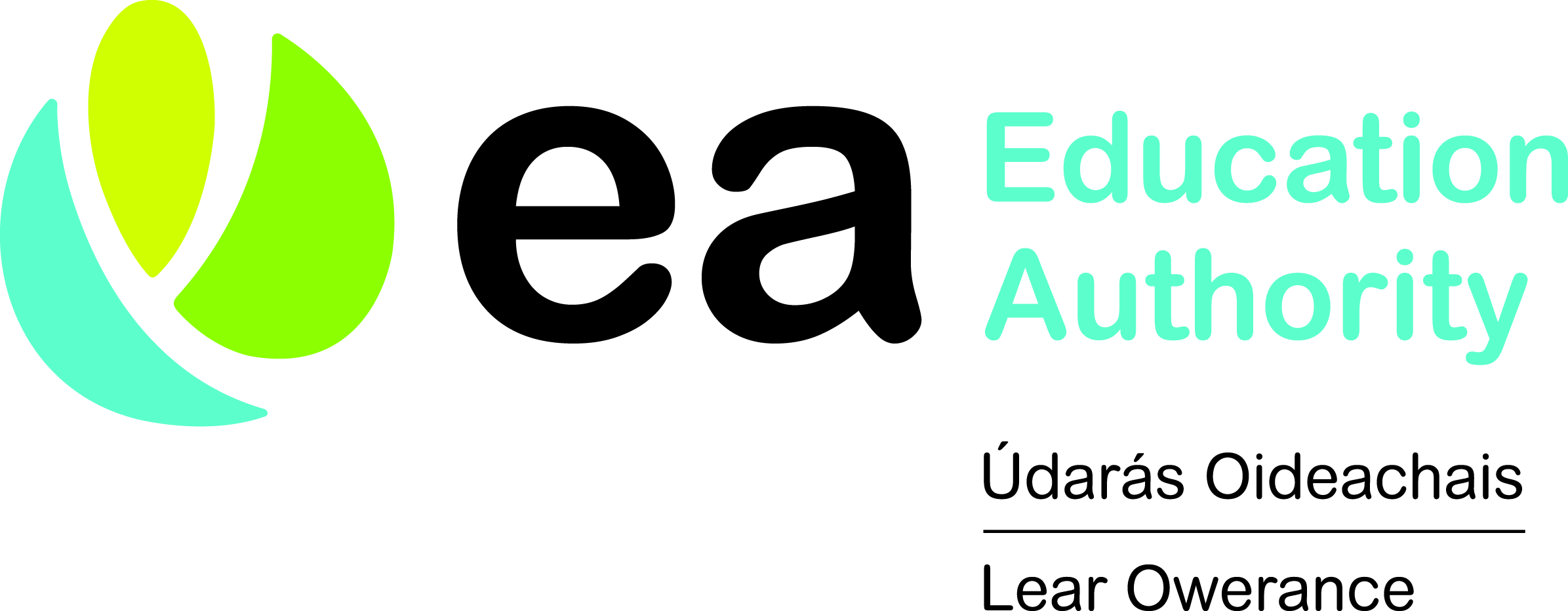